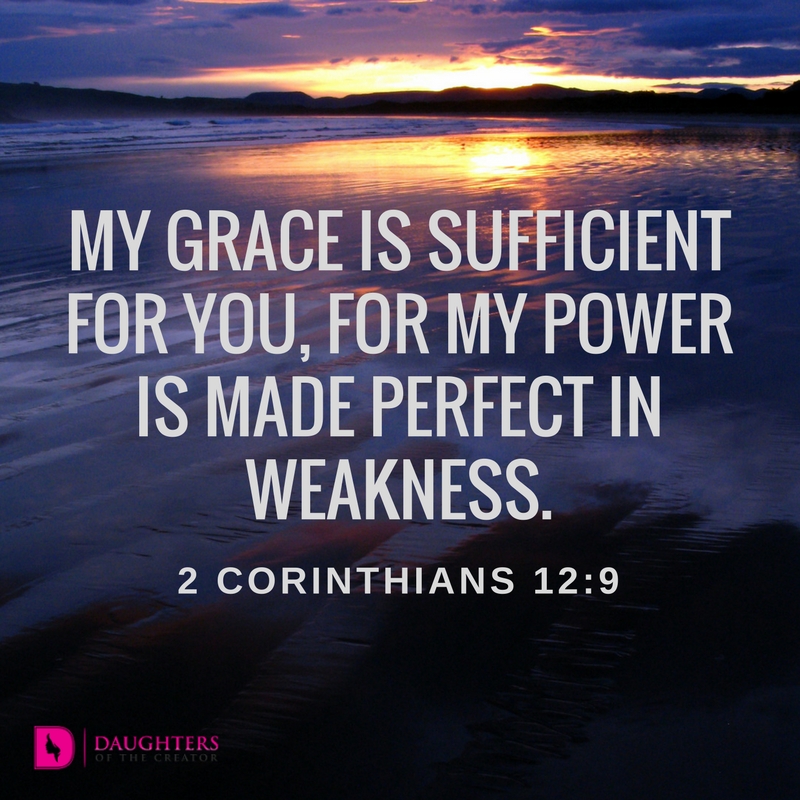 God’s Power is Perfected in Weakness, not Strength
Because of His Grace, be Humble & Submissive
(Phil. 2:8; Rom. 5:6-11; 6:3-4; 2 Cor. 12:7; 1 Pet. 5:5-6)

Put on God’s Armor so that You can Resist All the Devil’s Temptations
(Eph. 6:10-17; 1 Pet. 5:8-9; James 4:6-7; 2 Pet. 2:9)

Pray for Strength to Endure through your Thorn in the Flesh [it might remain]
(2 Cor. 12:8-9; Eph. 3:14-21; Heb. 4:14-16)

God Uses the Weak to Shame the Strong [boast in the Lord, not yourself]
(1 Cor. 1:27; 1 Sam. 17:41-49; 1 Kings 18:21-40; 2 Cor. 10:3-10; 12:10; 13:4)

After Suffering for Christ, You will be Resurrected from the Dead in the End
(1 Pet. 5:10-11; Phil. 3:20-21; John 5:28-29)